aeroplane
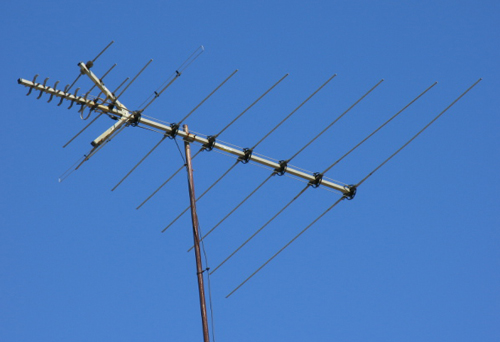 antenna
.
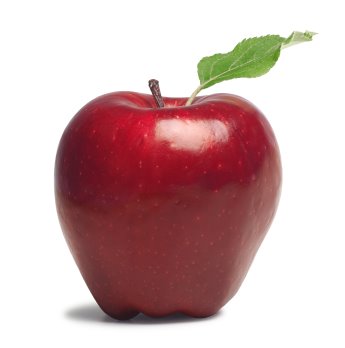 apple
.
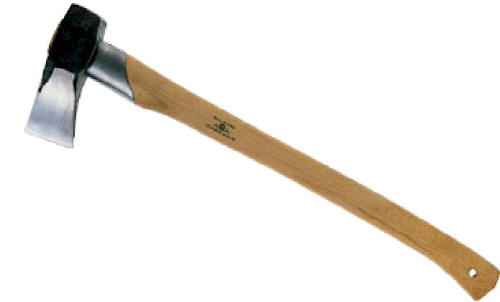 axe
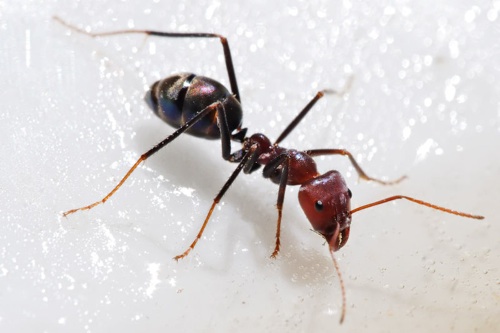 ant
butterfly
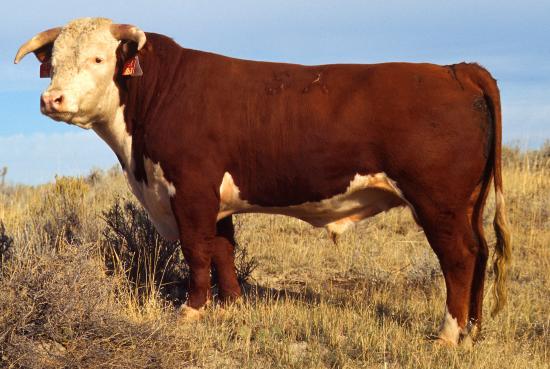 bull
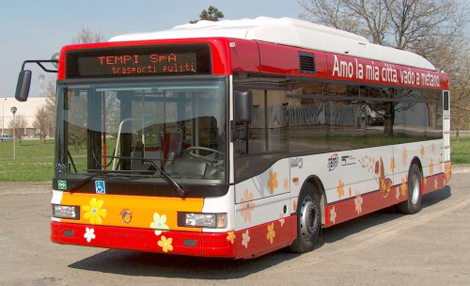 bus
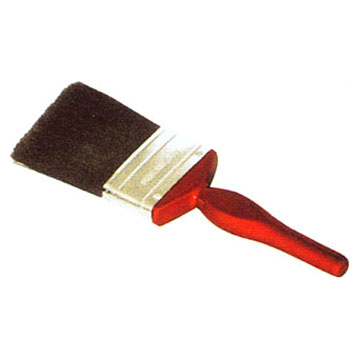 brush
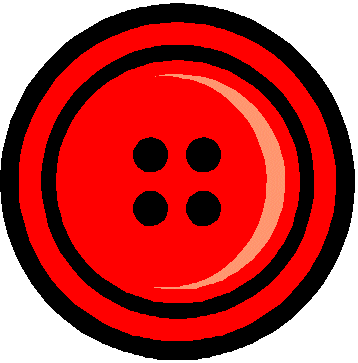 button
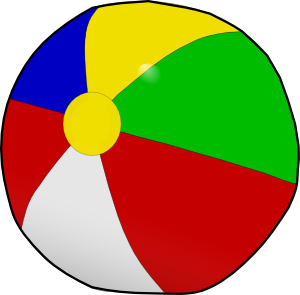 ball
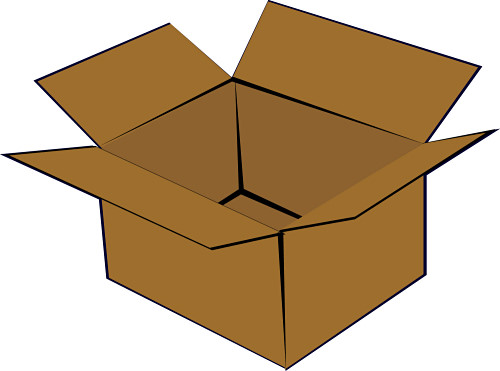 box
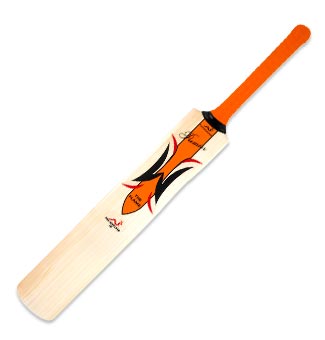 bat
.
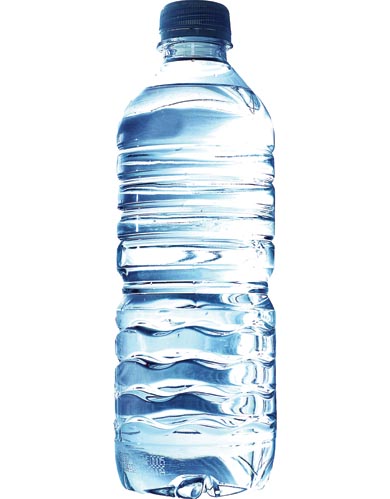 bottle
.
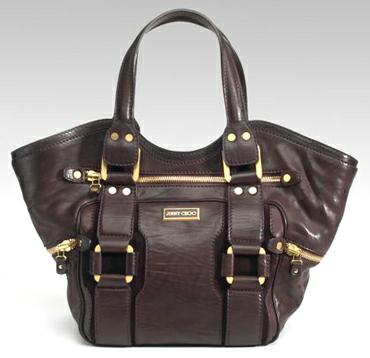 bag
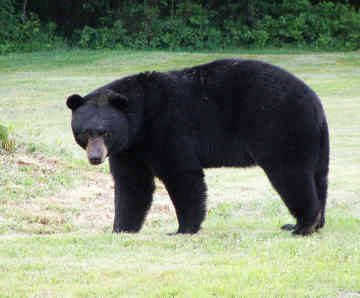 bear
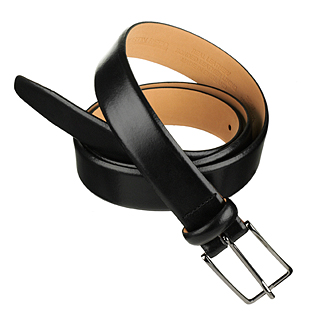 belt
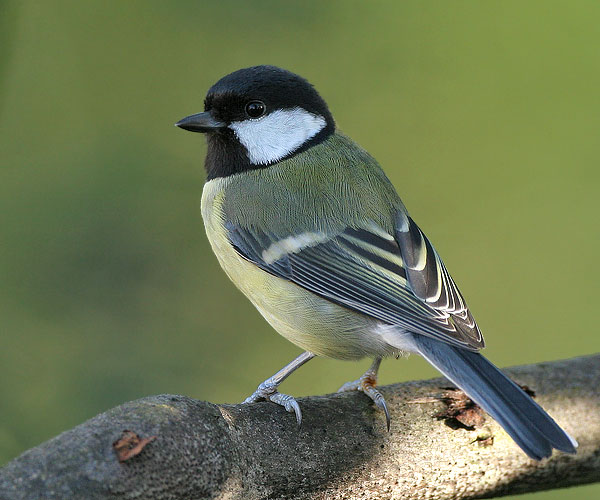 bird
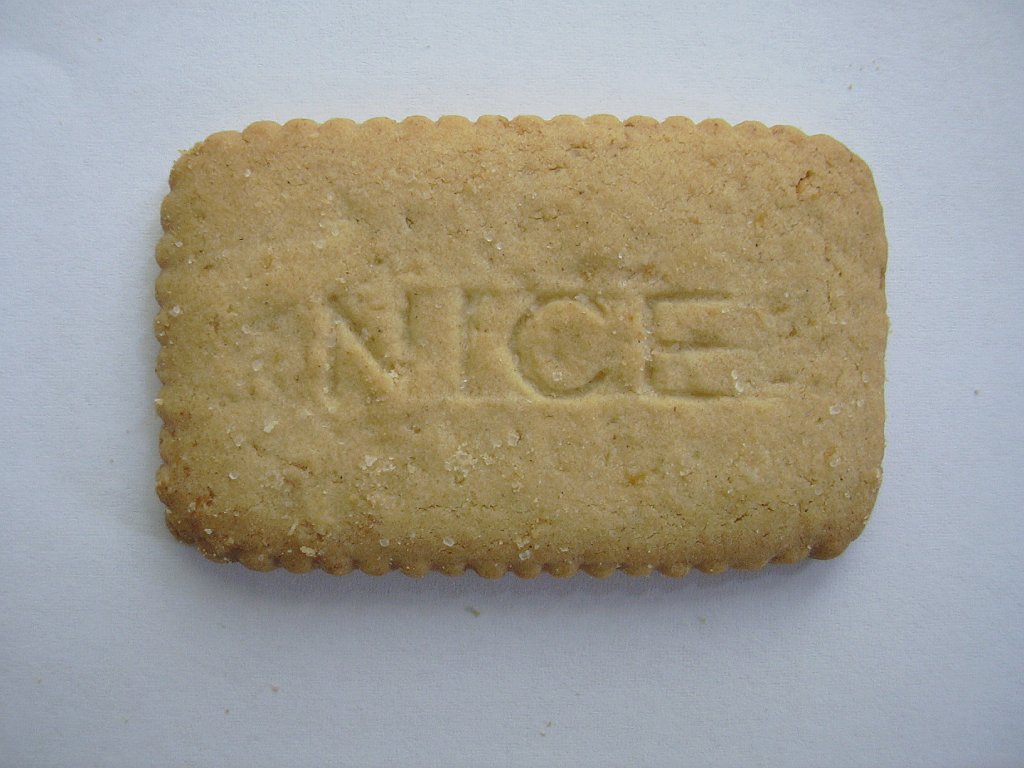 biscuit
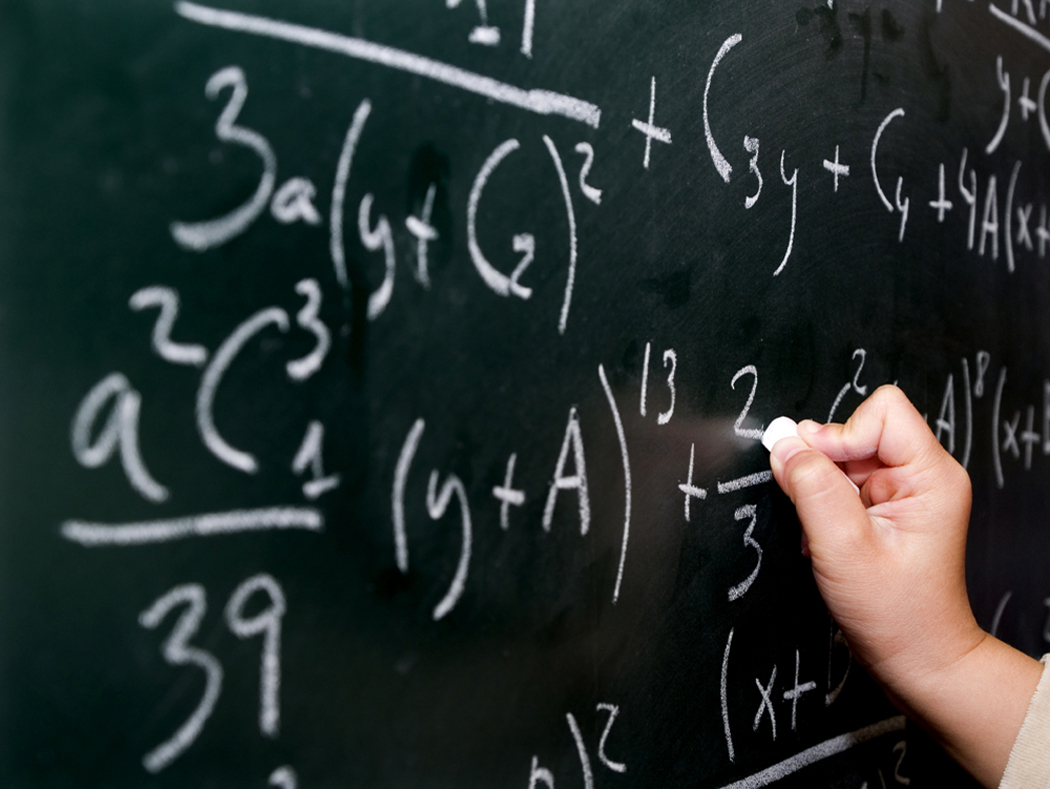 blackboard
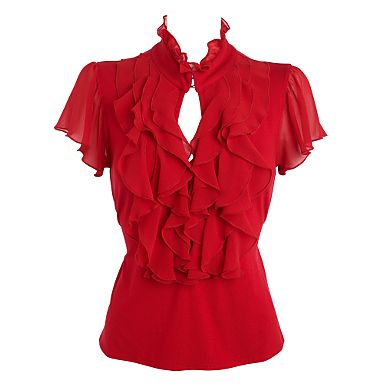 blouse
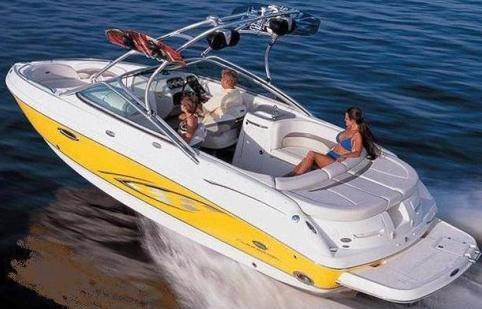 boat
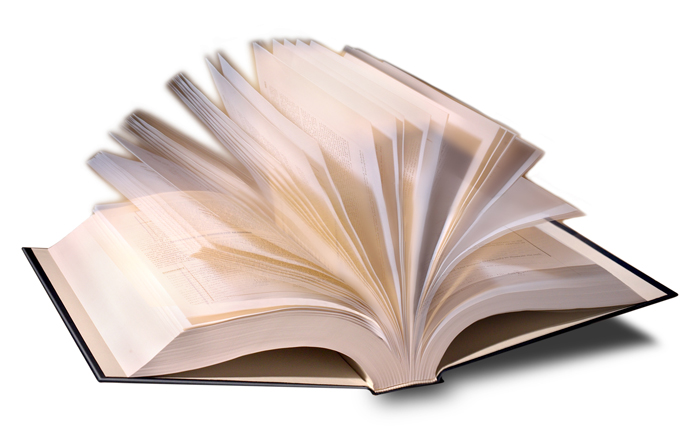 book
banana
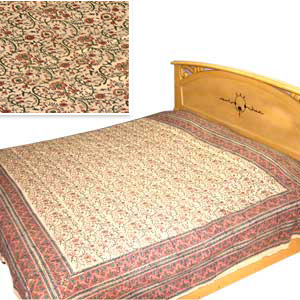 bed
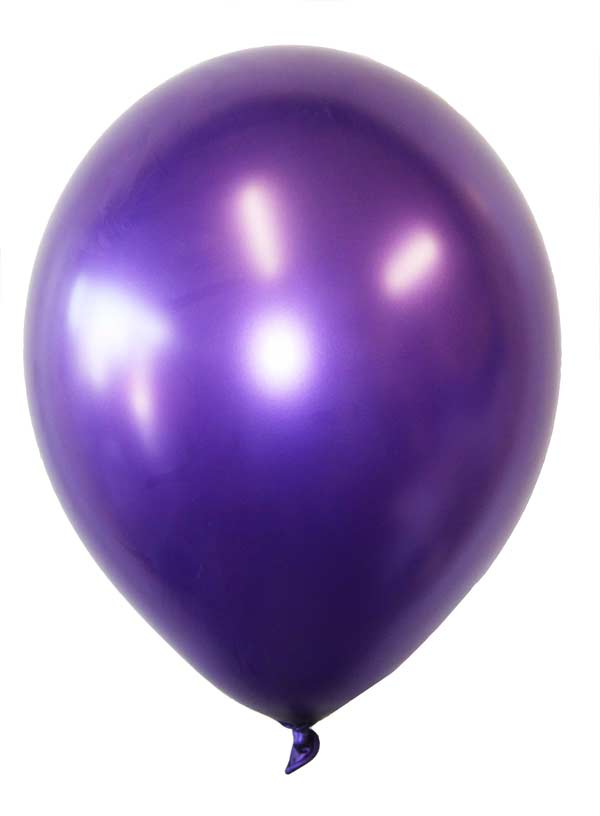 balloon
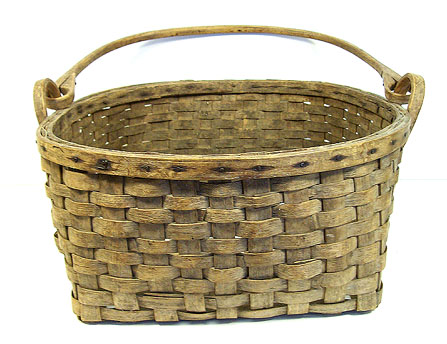 basket
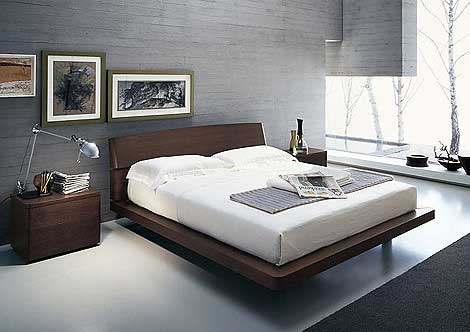 bedroom
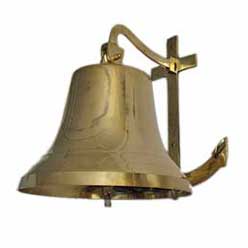 bell
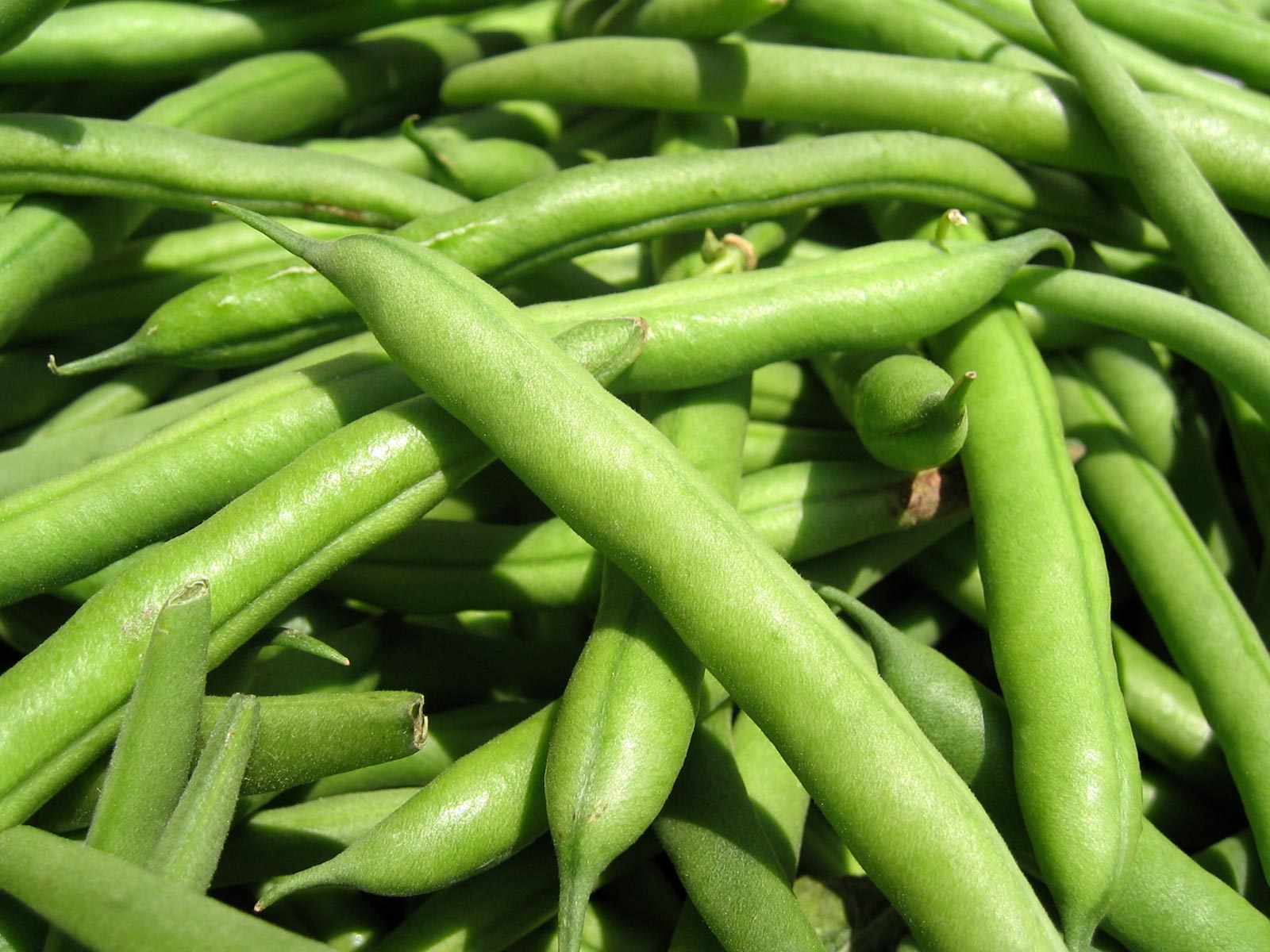 beans
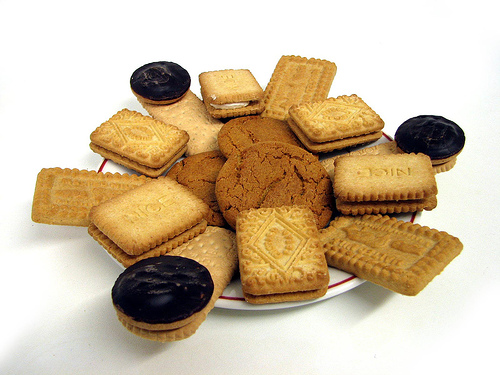 biscuits
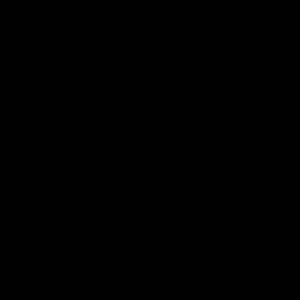 black
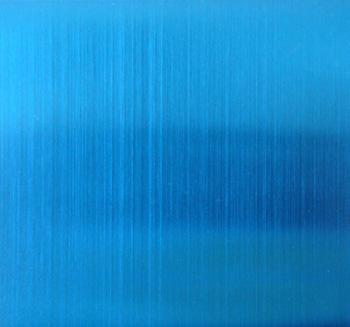 blue
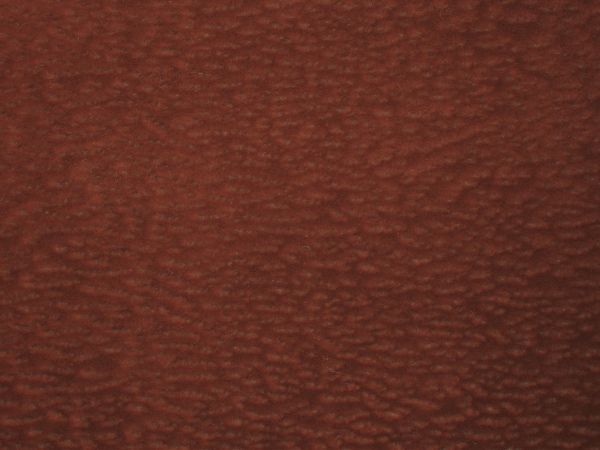 brown
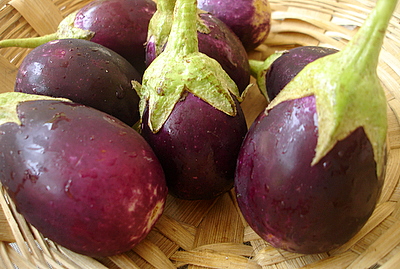 brinjal
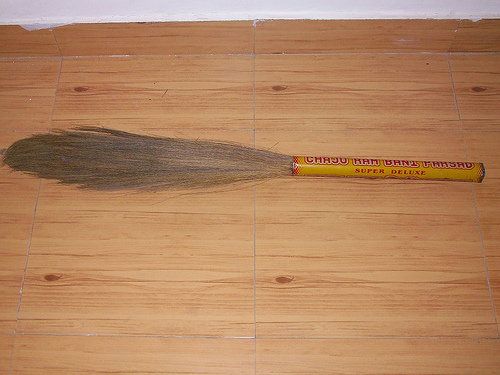 broom
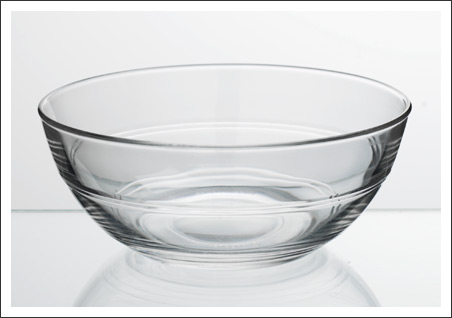 bowl
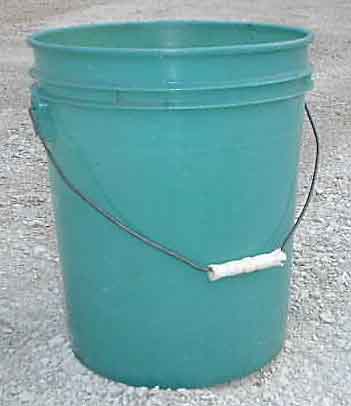 bucket
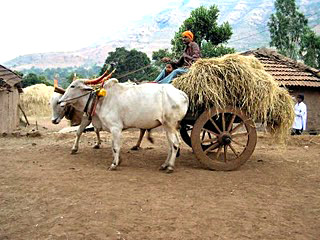 Bullock-cart
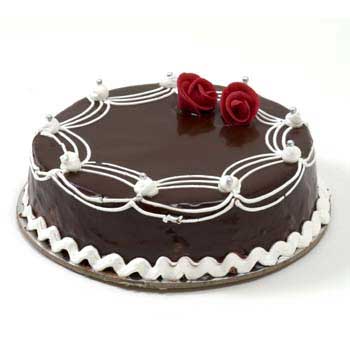 cake
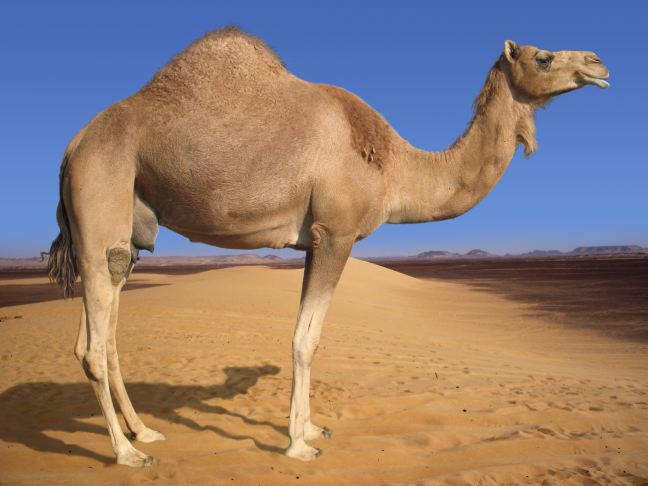 camel
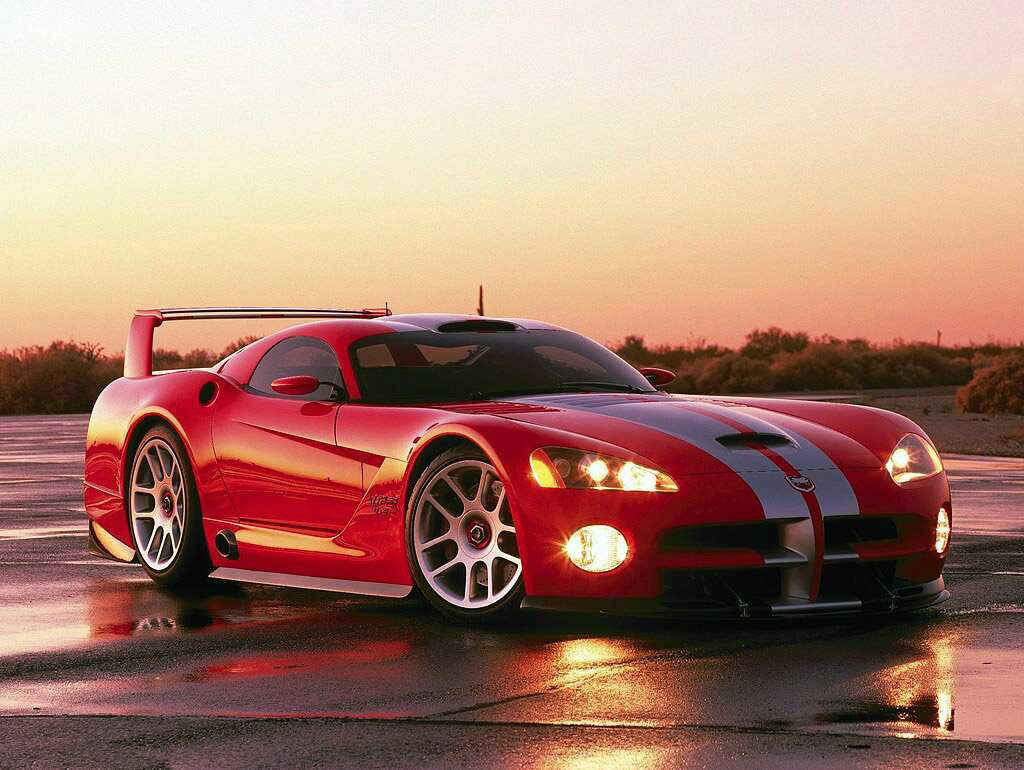 car
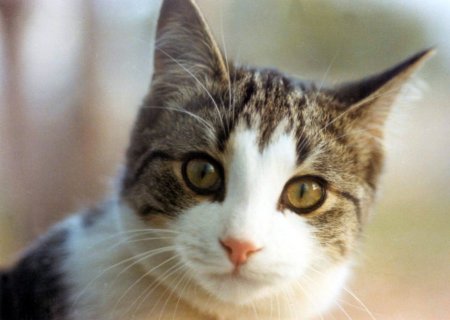 cat
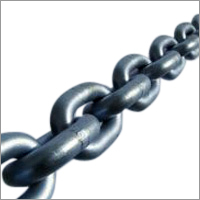 chain
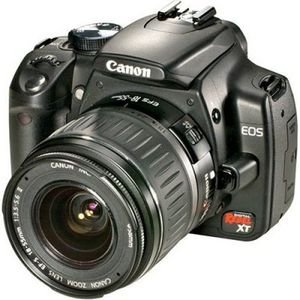 camera
cap
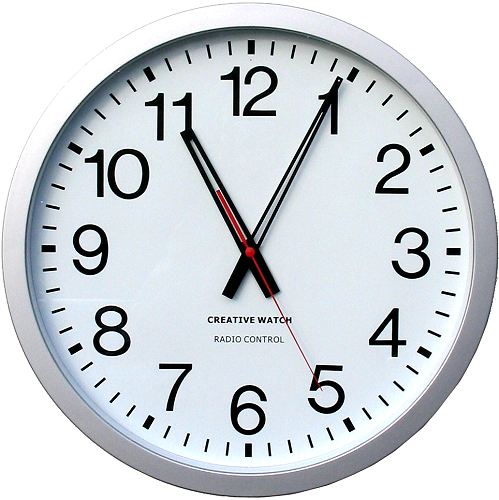 clock
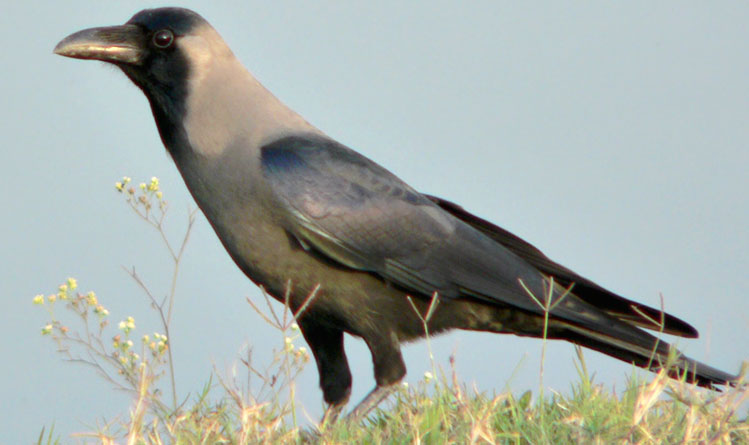 crow
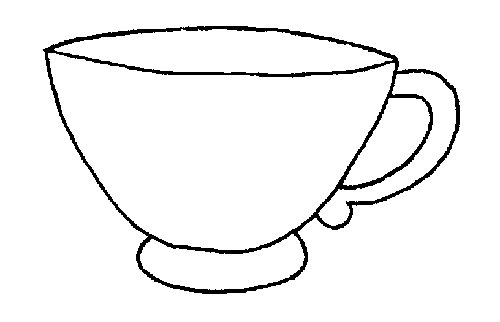 cup
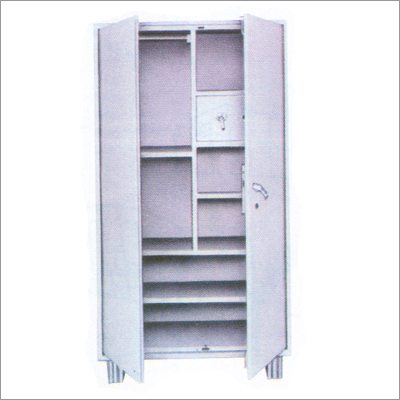 cupboard
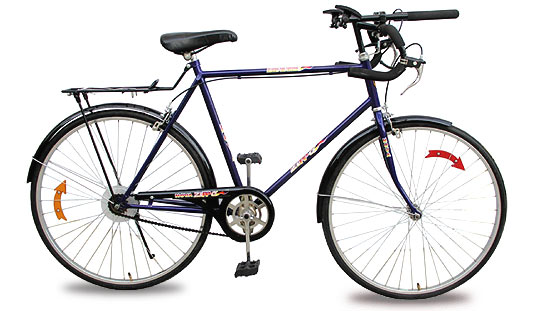 cycle
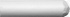 chalk
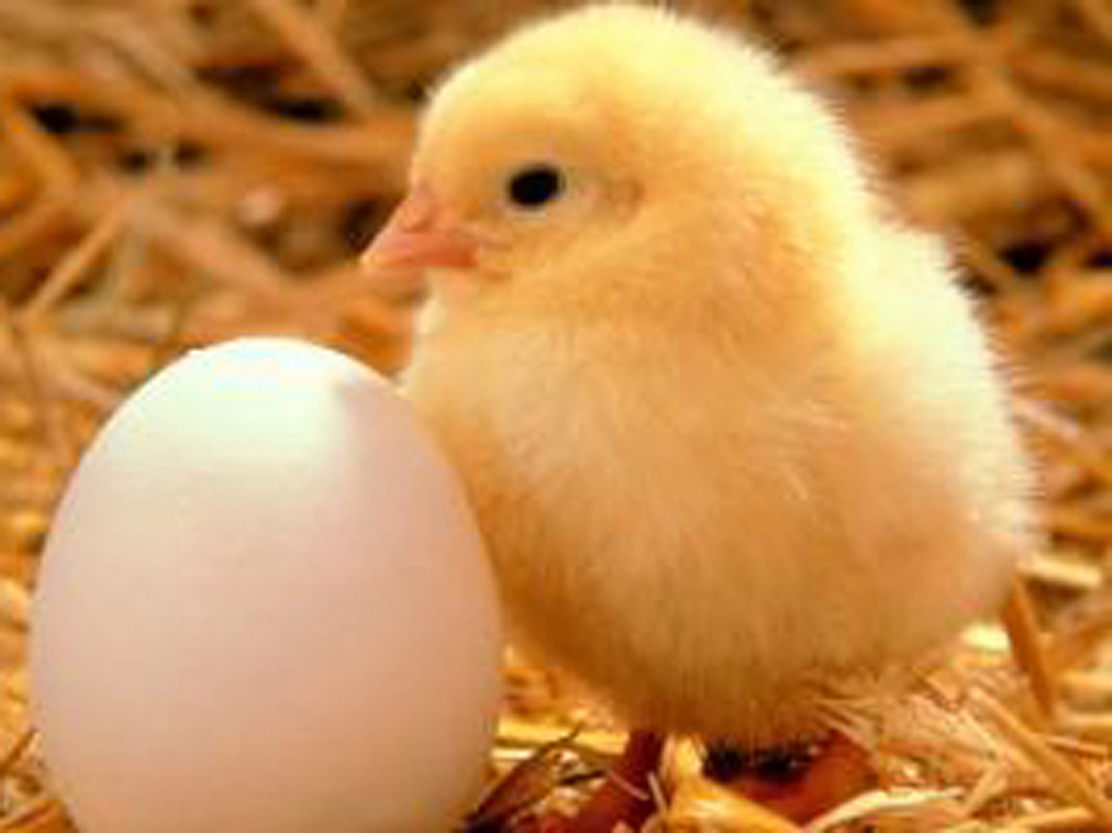 chick
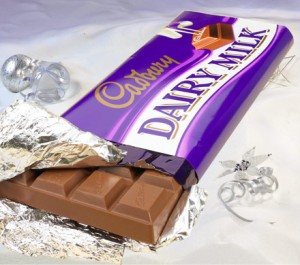 chocolate
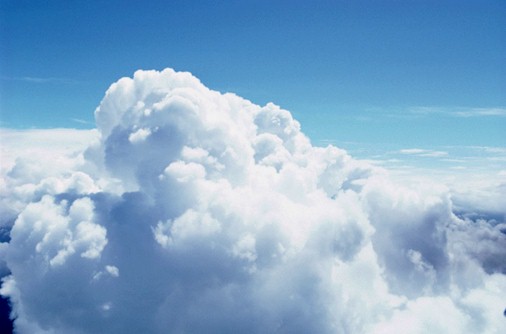 cloud
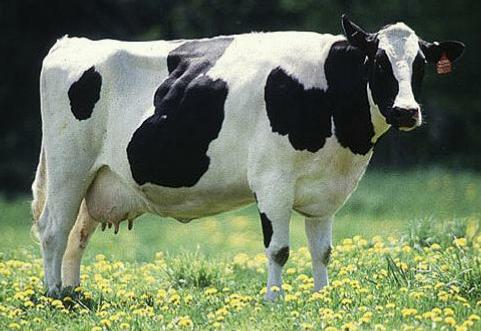 cow
crane
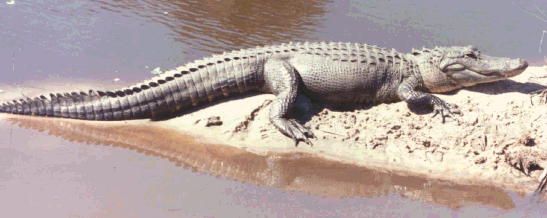 crocodile
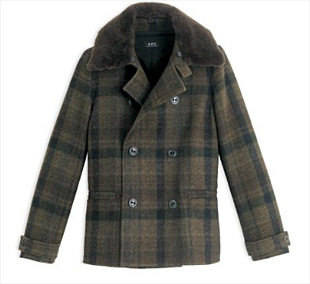 coat
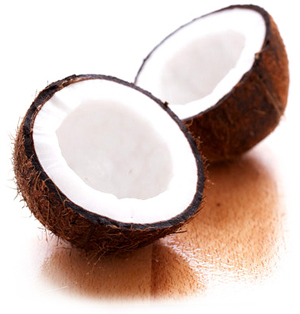 coconut
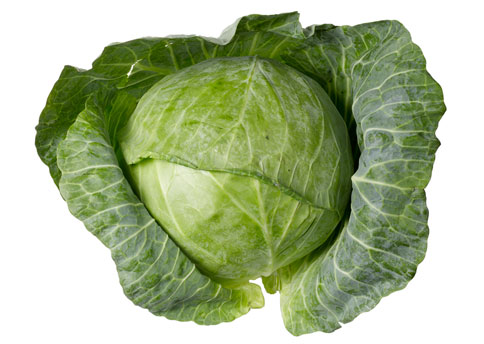 cabbage
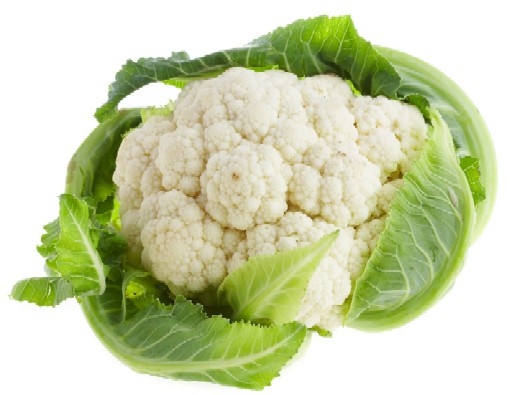 cauliflower
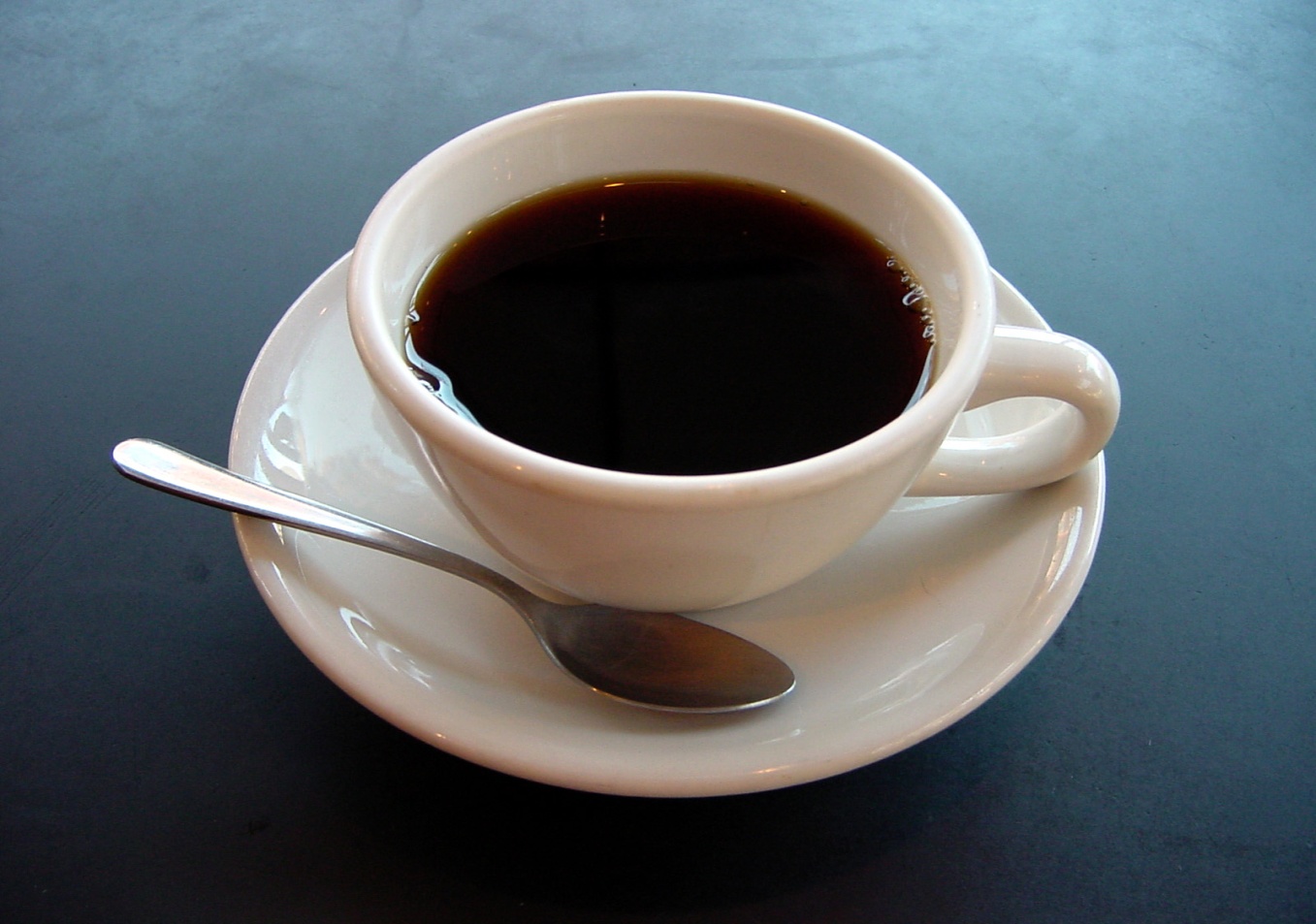 coffee
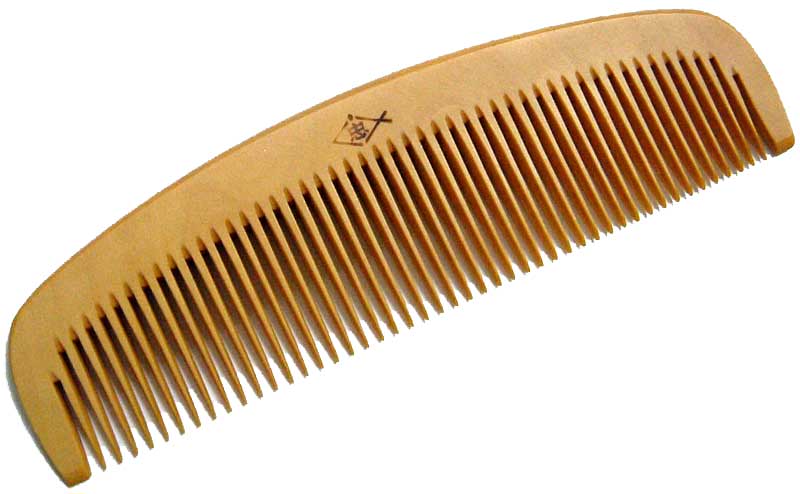 comb
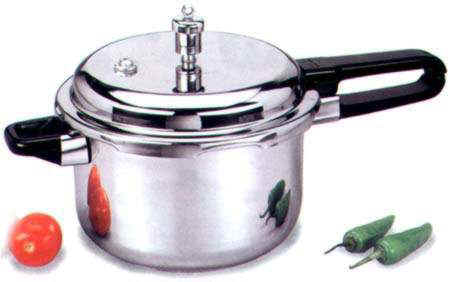 cooker
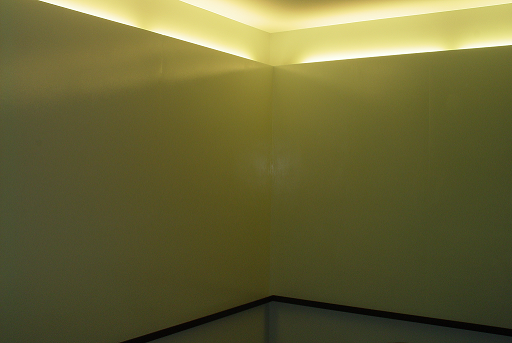 corner
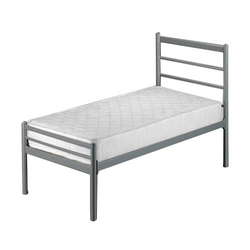 cot
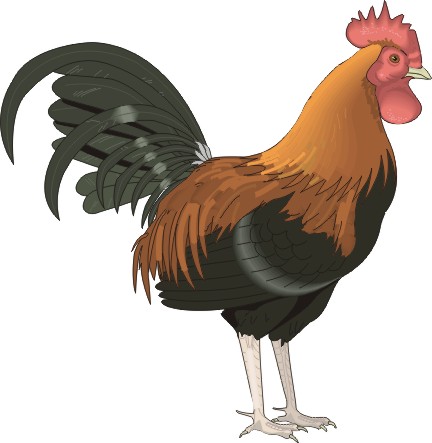 cock
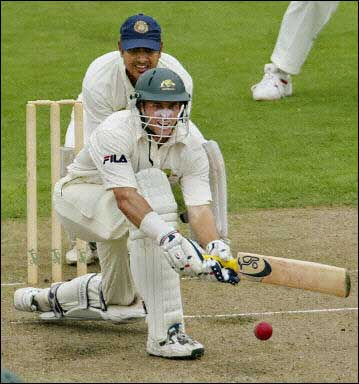 cricket
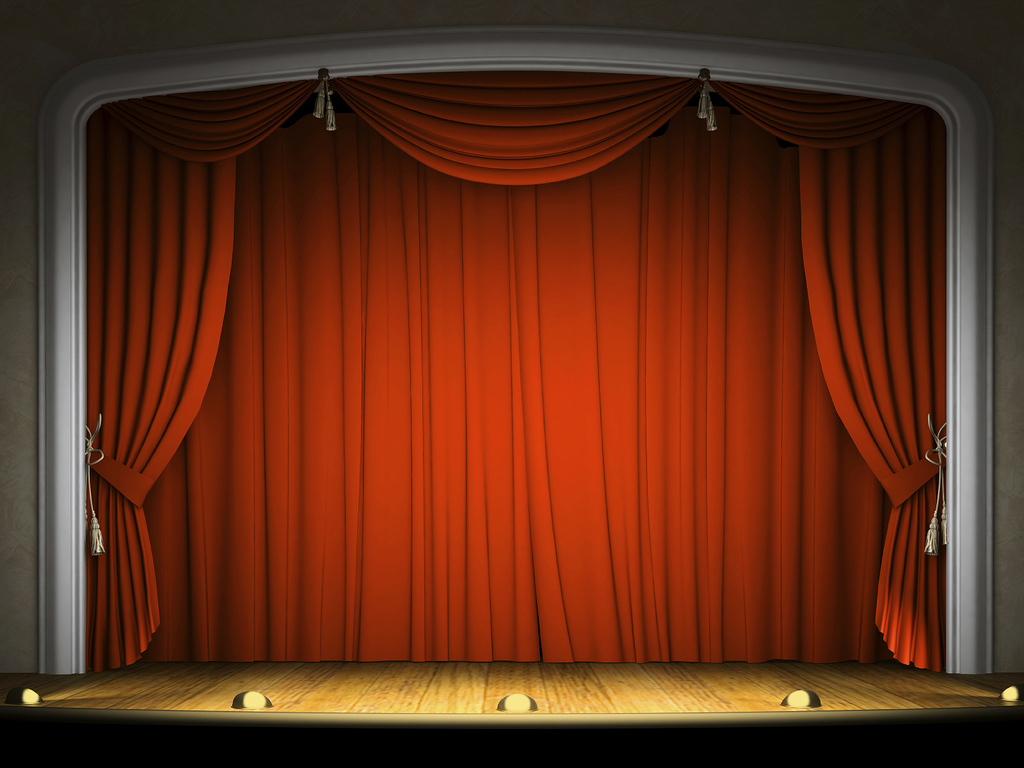 curtain
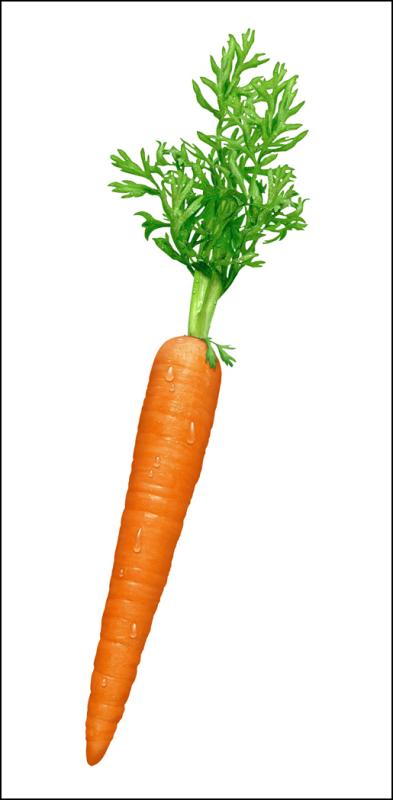 carrot
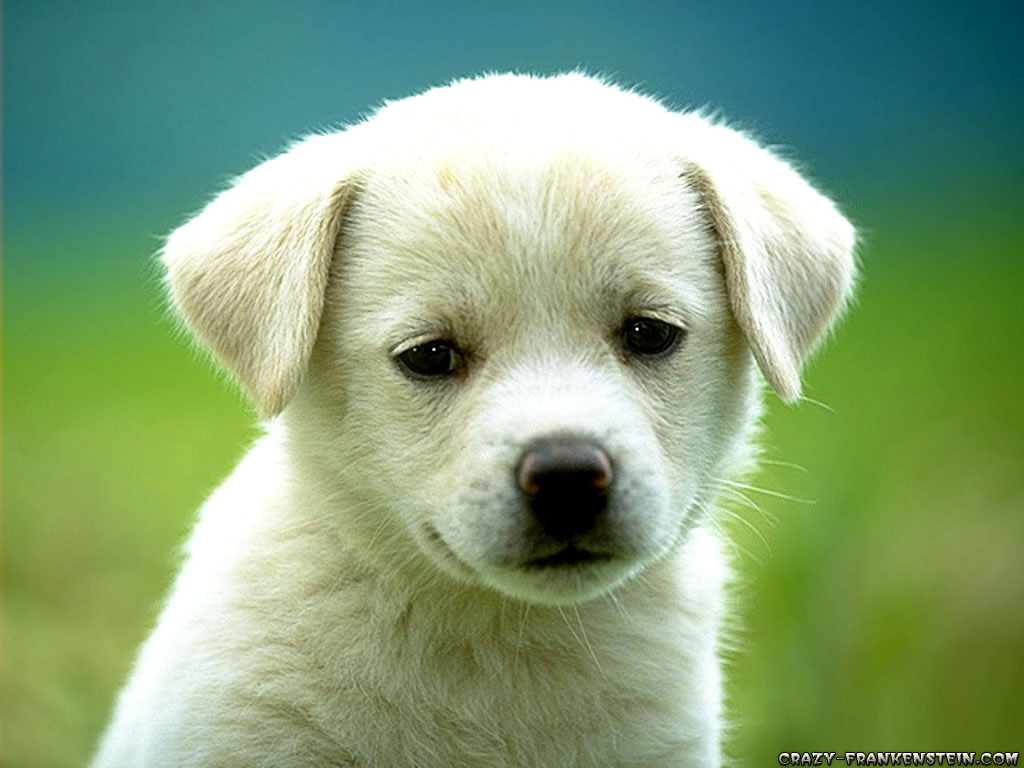 dog
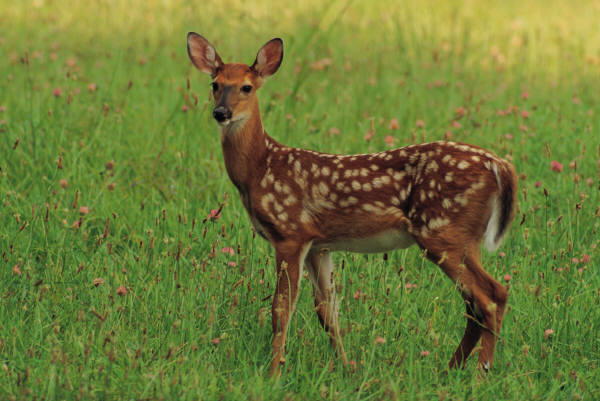 deer
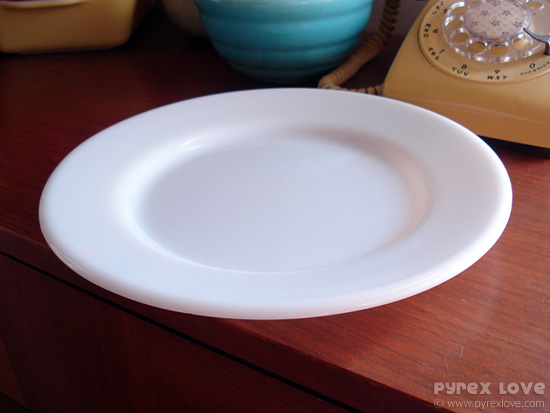 dish
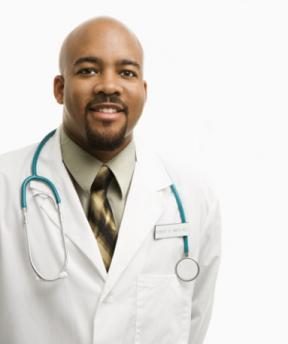 doctor
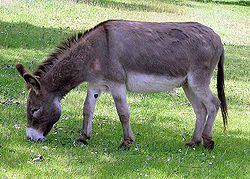 donkey
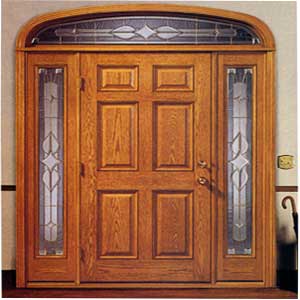 door
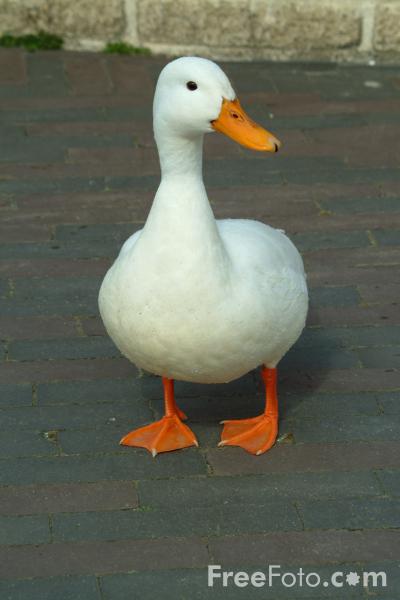 duck
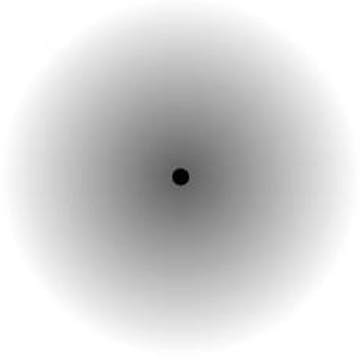 dot
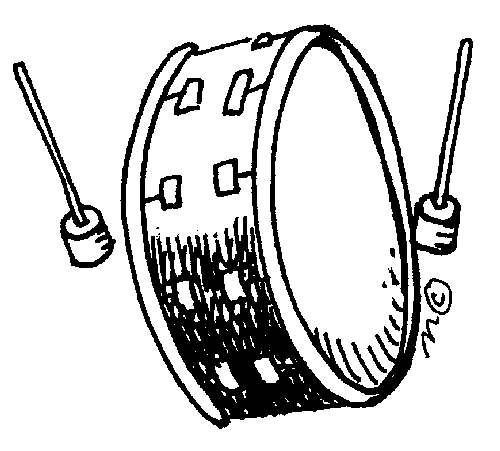 drum
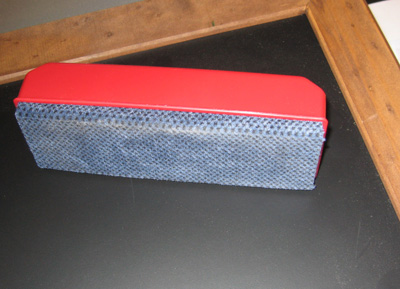 duster
doll
eraser
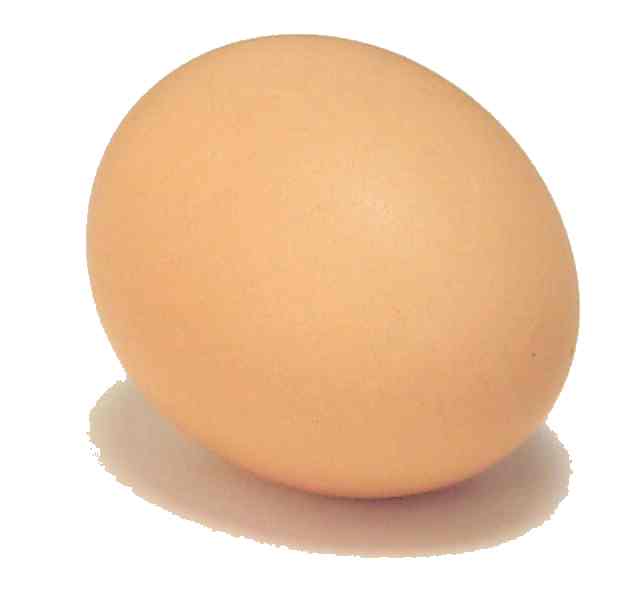 egg
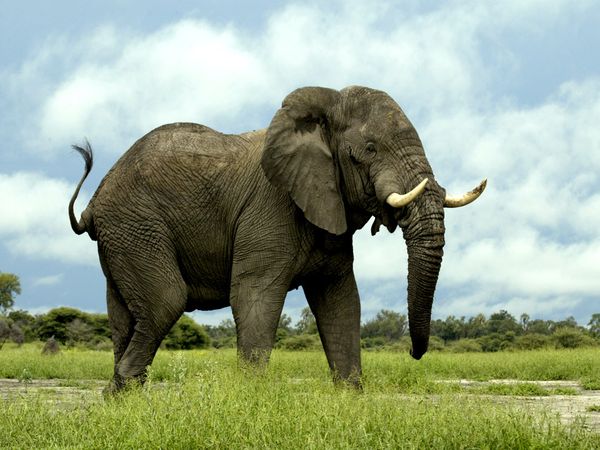 elephant
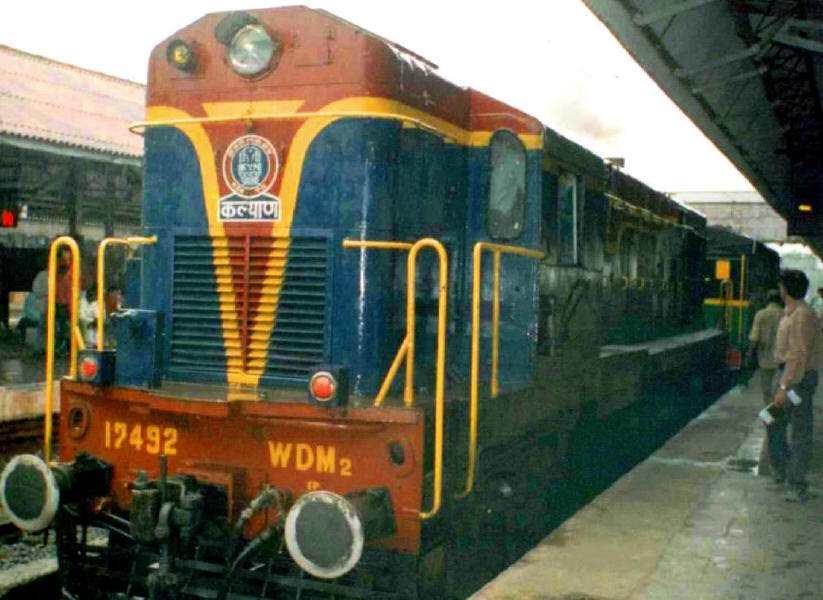 engine
ear
eye
Tiger